La Petite Poule Roussetravail effectué avec des PS
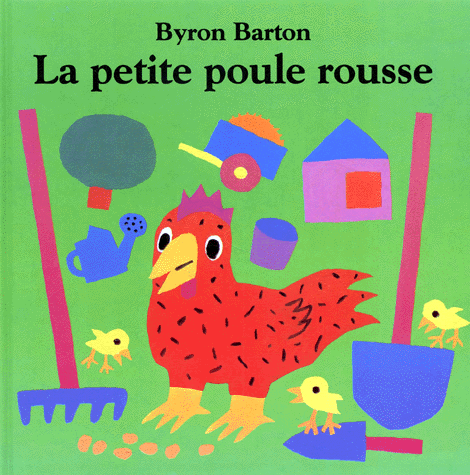 Byron Barton
Ed. L’école des Loisirs
Compétences langagières travaillées
Comprendre, acquérir, utiliser un vocabulaire pertinent
Produire des phrases : 
Utiliser une structure syntaxique
Raconter une histoire avec le support de l’album
Verbaliser des observations
Séquences langage
Présentation de l’album en petit groupe : travail sur la couverture (émissions d’hypothèses), qui? Quoi? Où? Et lecture avec la boîte à album classe.
Travail sur les noms : (avec 1 boîte à histoire par élève)
Personnages : plumes, poils, nombre pattes, bec, couleur, cri
Du grain de blé à la farine (avec grains, épis, mixer)
3. Introduction des verbes: (avec 1 boîte à histoire par élève)
Que fait la poule avec les grains de blé? 

4. Raconter l’histoire avec l’aide d’images séquentielles

5. Évaluation : Raconter l’histoire avec l’aide d’images séquentielles avec mots de la liste en rouge
Modèles syntaxiques
« Et c’est ce qu’elle fit. »
« Pas moi » 
Maison : 
Toit, tuiles, murs, fenêtre, cheminée, porte, barrière
Formes : 
Triangle, carrés, rectangles, cercles
Pain : 
Mie, croûte, croûton, quignon, boulangerie
Farine, levure, gonfler
Traces
Boîte album dans la bibliothèque de la classe (mémoire permanente)
Musée de la classe (mémoire ponctuelle , le temps du projet)
Photos réel poule + œuf, caille + œuf, poussins, coq
Fiente
plumes diverses
Coquetier, mouillettes
Livres en réseau
Albums : 
« Je Vais te Manger », R. Waring, C. Jayne, ed. Milan
« Pou-poule», Loufane, ed. L’Ecole des Loisirs
« La Petite Poule Rousse », P. Deyle, C. Hudrisier, ed. Didier Jeunesse
«  La Petite Poule Rousse », ed. Milan

Documentaires : 
« De l’Œuf à la Poule », ed. Milan
« l’Œuf et le Poussin », coll. Clin d’Œil
« l’Œuf », coll. Mes Premières Découvertes, ed. Gallimard
Éléments de la boîte à langage individuelle
Marottes avec les personnages (recto : personnages de l’album, verso : « vrai » animal, cf. doc annexe)
Plumes
Morceau de fourrure (pour les poils du chat)
Grains de blé dans un petit pot bébé
Épi de blé
Farine dans un petit pot bébé
Morceau de pain